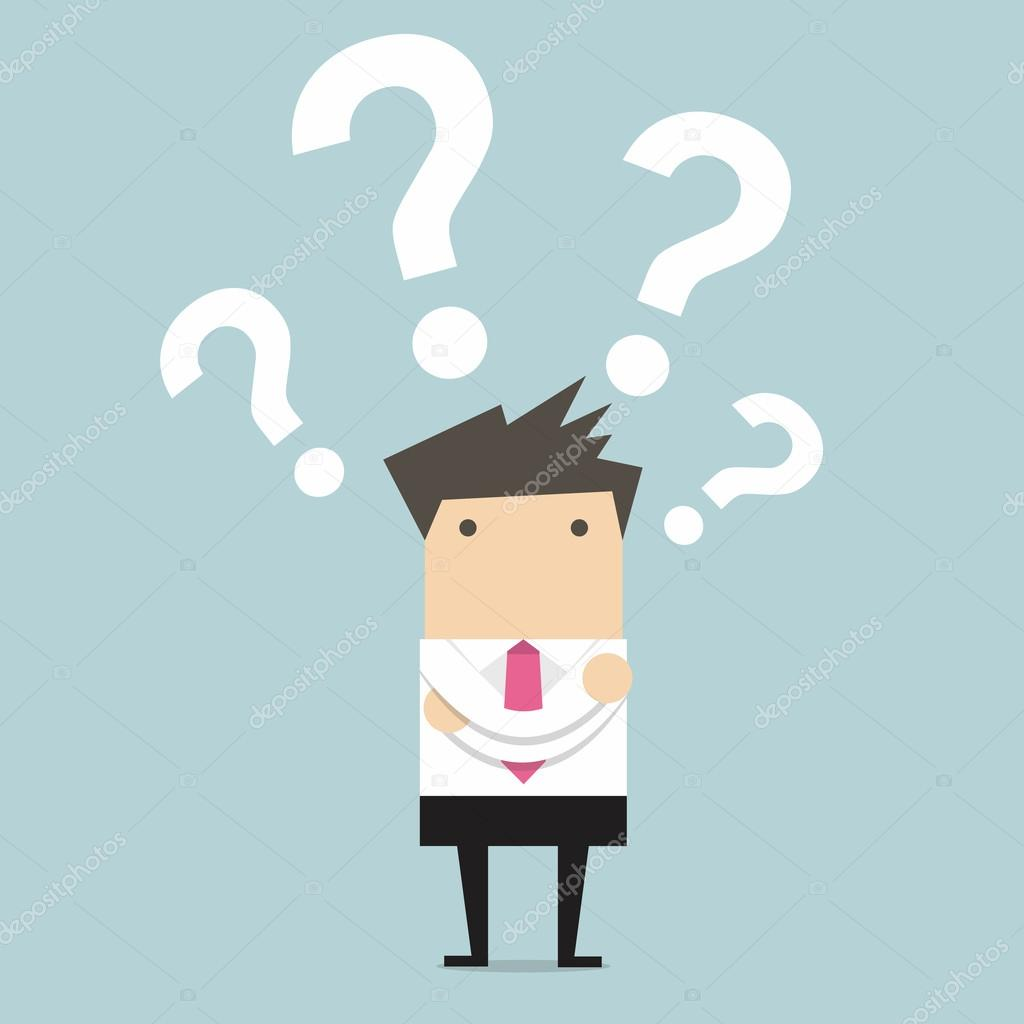 МЕТОДИКА ОРГАНІЗАЦІЇ ВОЛОНТЕРСЬКОЇ ДІЯЛЬНОСТІ
Економіко – правничий фаховий коледж ЗНУ
Освітньо –професійна програма   
«Соціальна педагогіка»
Вдовцов Ю.Ю.
Мета курсу: 
неформальна освіта, благодійна та волонтерська активність, самоорганізація. 
Стати агентами змін, зробити власний  внесок у розбудову громадянського суспільства в Україні.
Предмет вивчення: 
участь в підготовці і проведенні самостійного вибору участі в волонтерської діяльності, яка покликана на вирішення соціальних проблем
студенти повинні
 знати  та вміти
Оволодіння основними знаннями і вміннями, необхідними для здійснення волонтерської роботи, а також розвитку соціальної активності, навичок усвідомленого і активного вибудовування власного життя. Створення умов, що сприяють самореалізації особистості волонтерів через суспільно-корисну діяльність.
Розділ 1. Основні поняття про волонтерську діяльність.
Тема 1. Мета та завдання дисциплини «Методика організації      волонтерської діяльності». 
 
Тема 2. Законодавча база волонтерської діяльності.
 
Тема 3 Напрямки волонтерської діяльності.
Тема 4. Цикл волонтерського менеджменту 
 
Тема 5. Організаційне забезпечення волонтерської програми. 

Тема 6. Психологичне вигорання під час волонтерства
Розділ ІІ. 
Менеджмент волонтерської діяльності
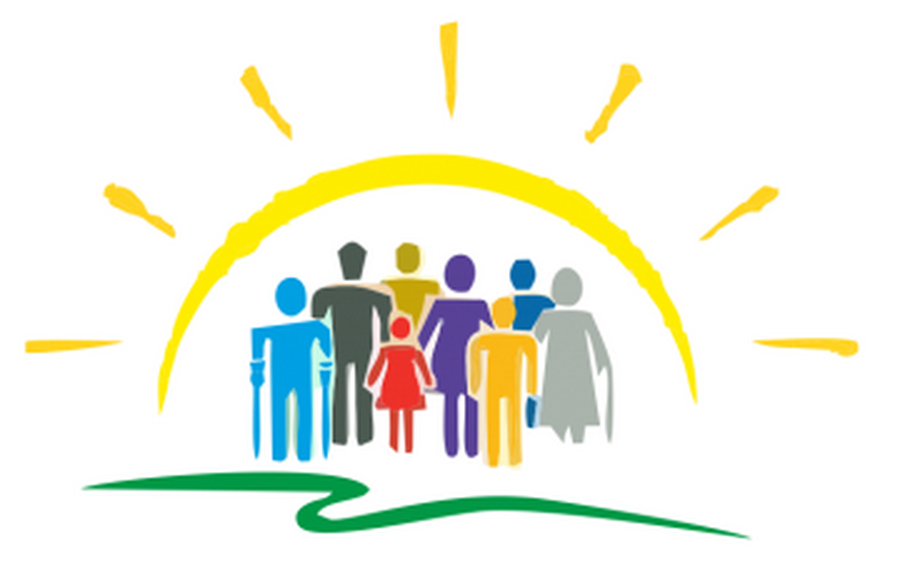